Globus Toolkit – End of Support
Matthew Viljoen – EGI Foundation
EoS announcement and timeline
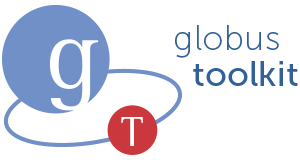 Open source toolkit for building grids.  At the heart of multiple services, protocols and interfaces
25 May 2017: Support for open source Globus Toolkit will end as of January 2018  (Globus cloud service, Globus Connect unaffected)
https://github.com/globus/globus-toolkit/blob/globus_6_branch/support-changes.md
Timeline
Jan 2018 – open source GT support ceases
Dec 2018 –open source GT maintenance ceases (inc. security patches)
Insert footer here
Key stakeholders’ position
OSG
6 June 2017 “OSG support for the Globus Toolkit (e.g., GridFTP and GSI) will continue for as long as stakeholders need it. Period.”
https://opensciencegrid.github.io/technology/policy/globus-toolkit/

CERN
12 July 2017 WLCG Service Report, Maarten Litmaath “CERN together with OSG will take over the code maintenance and support in the short term…In the longer term we will look at how this code should be replaced.”
https://indico.cern.ch/event/609911
Insert footer here
Summer meeting on GT EoS
Arranged by EGI Data TCB to outline ideas/plans
https://indico.egi.eu/indico/event/3482/
Included input from: EGI, CERN, OSG, EUDAT, PRACE and dCache giving their position
Proposed next steps
Open mailing list, hosted by EGI, open to all 
Wiki tracking status of products (EGI-specific)
https://wiki.egi.eu/wiki/GT-EOS:Globus-Toolkit_EOS#Globus_Toolkit_-_End_of_Support_Announcement
	Lists affected products and plans
Follow-up F2F meeting (yet to happen)
Insert footer here
GT-EOS Mailing list
Open to all by sending an email to the following: (an empty email will do the trick)
gt-eos-subscribe@mailman.egi.eu 
(or gt-eos-join@mailman.egi.eu)
and confirming your request by replying to the automatic email that's sent afterwards.

http://mailman.egi.eu/mailman/listinfo/gt-eos
Insert footer here
Mailing list discussions/decisions
Agreed on GridCF (Grid Community Forum)
organization to provide broad community-based support for core software packages in grid computing
a group of collaborators and not a legal entity.  It will not own any copyrights or trademarks on the software it produces; copyright ownership is maintained by the contributor.
Project Management Committee (EGI, NorduGrid, OSG, PRACE, XSEDE)
Fork GT to GCT https://github.com/gridcf/gct
Fork of MyProxy without GT dependencies https://github.com/ncsa/myproxy
Investigation of GT documentation and discussion of best way to capture it independently of Globus
Insert footer here
Plan ahead
Release GCT (early 2018)
Replace GT with GCT in key software and test
Release key software without GT dependencies
Insert footer here